Августовское совещание педагогов ДОО г.Орска по патриотическому воспитанию 2024 гРодители и педагоги - активные участники в патриотическом воспитании детей дошкольного возраста на основе национальной политики страны
Вступительное слово подготовила руководитель ГМО по патриотическому воспитанию детей дошкольного возраста  старший воспитатель дошкольных групп МОАУ «СОШ № 54 г.Орска» Ефимова С.А.
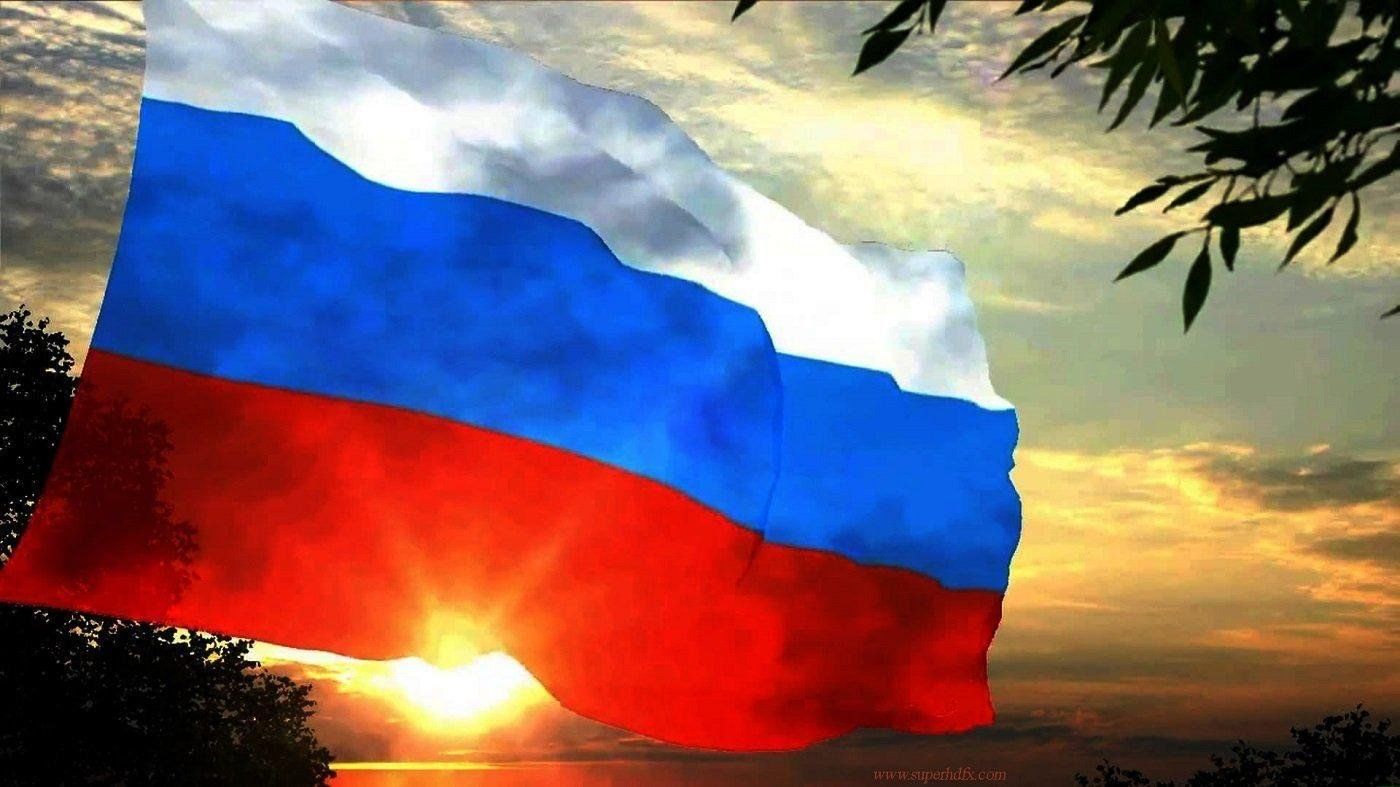 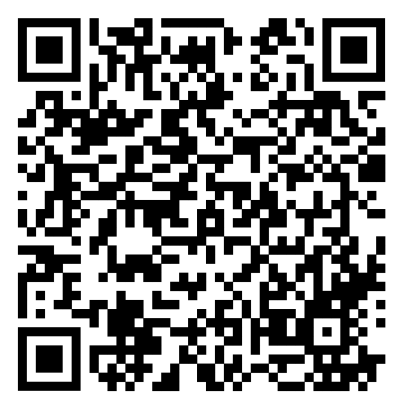 Основные векторы патриотического воспитания детей дошкольного возраста с учетом требований ФОП ДО, национальной политики страны
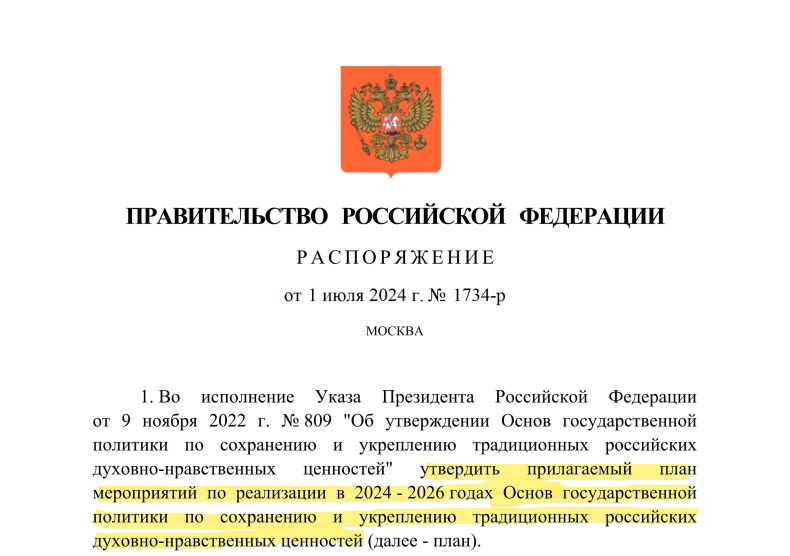 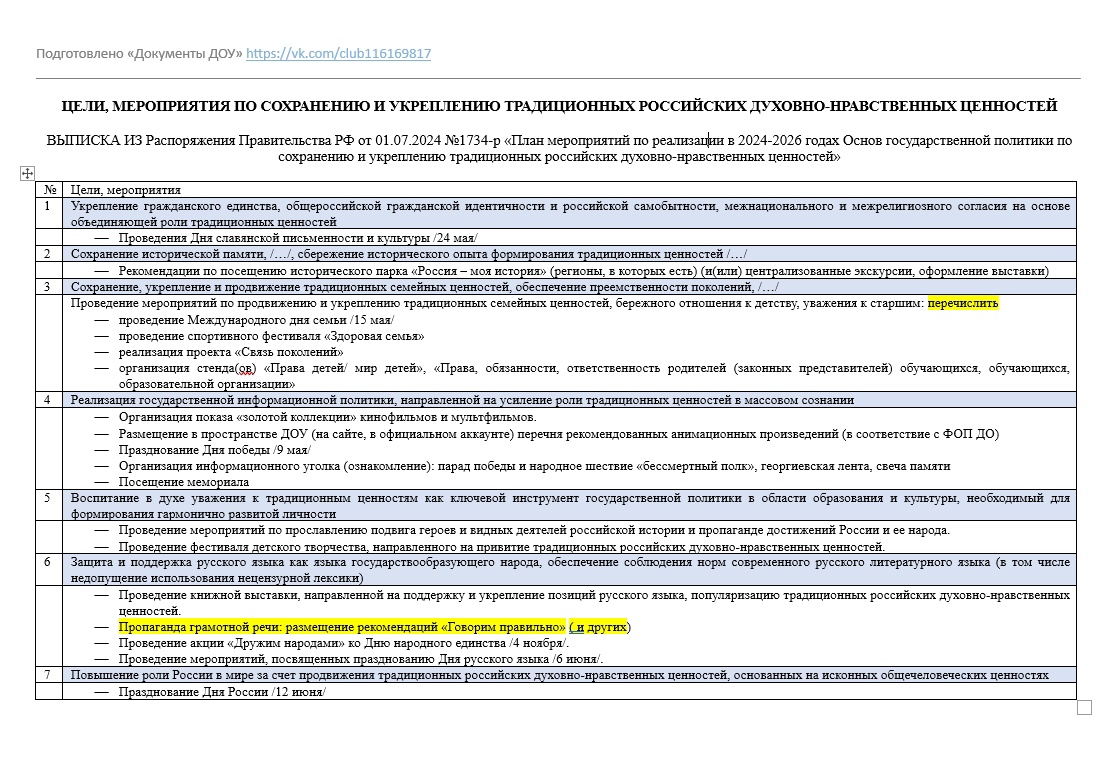 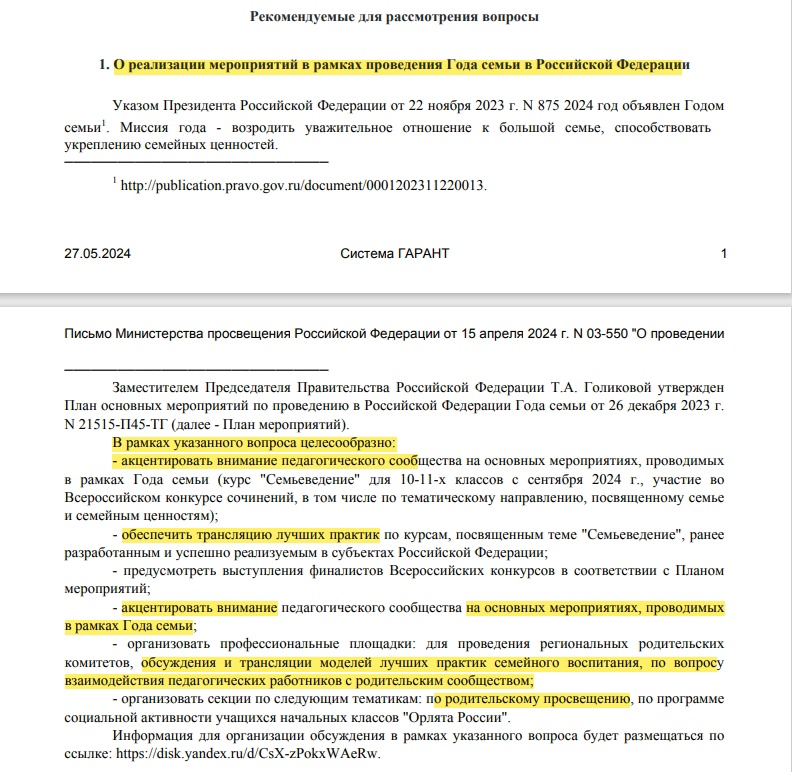 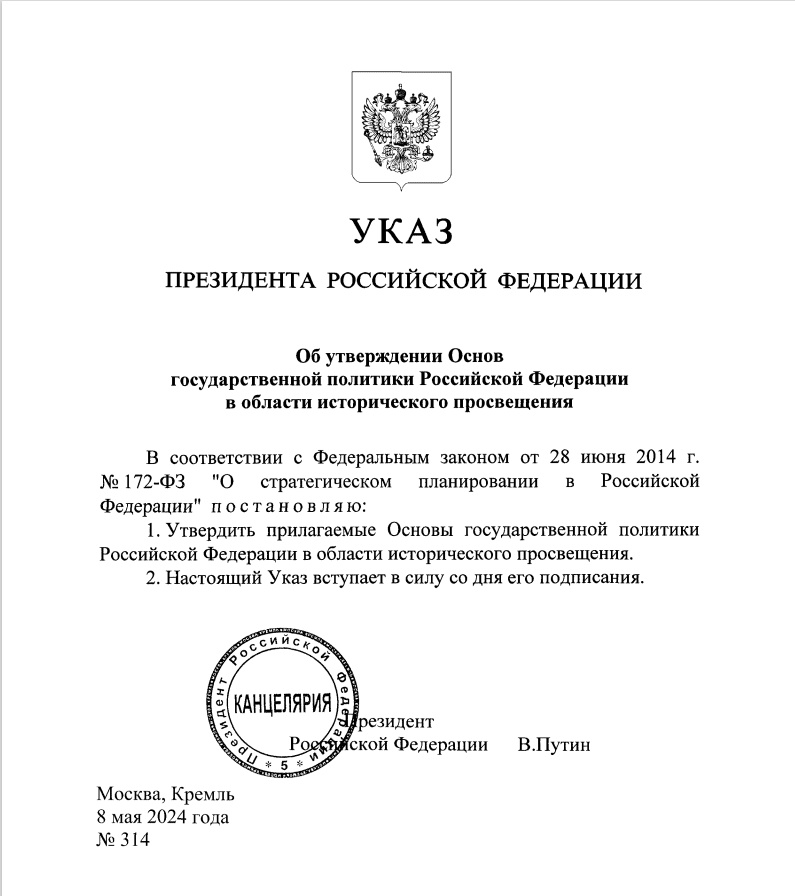 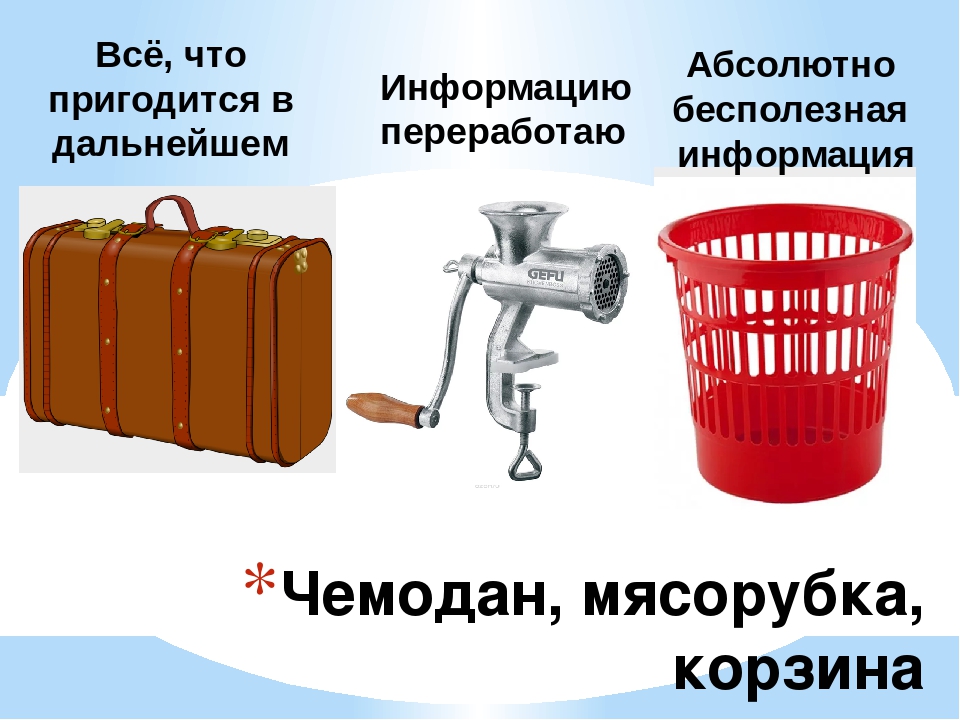 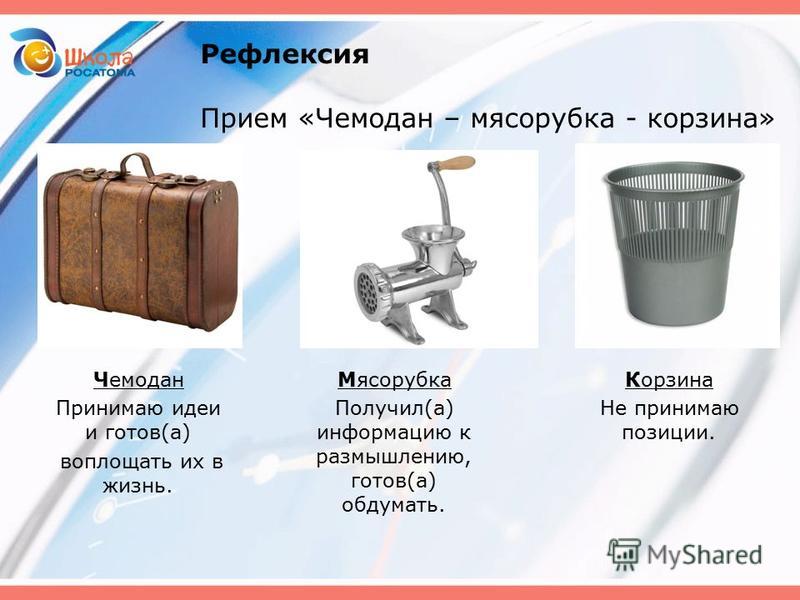 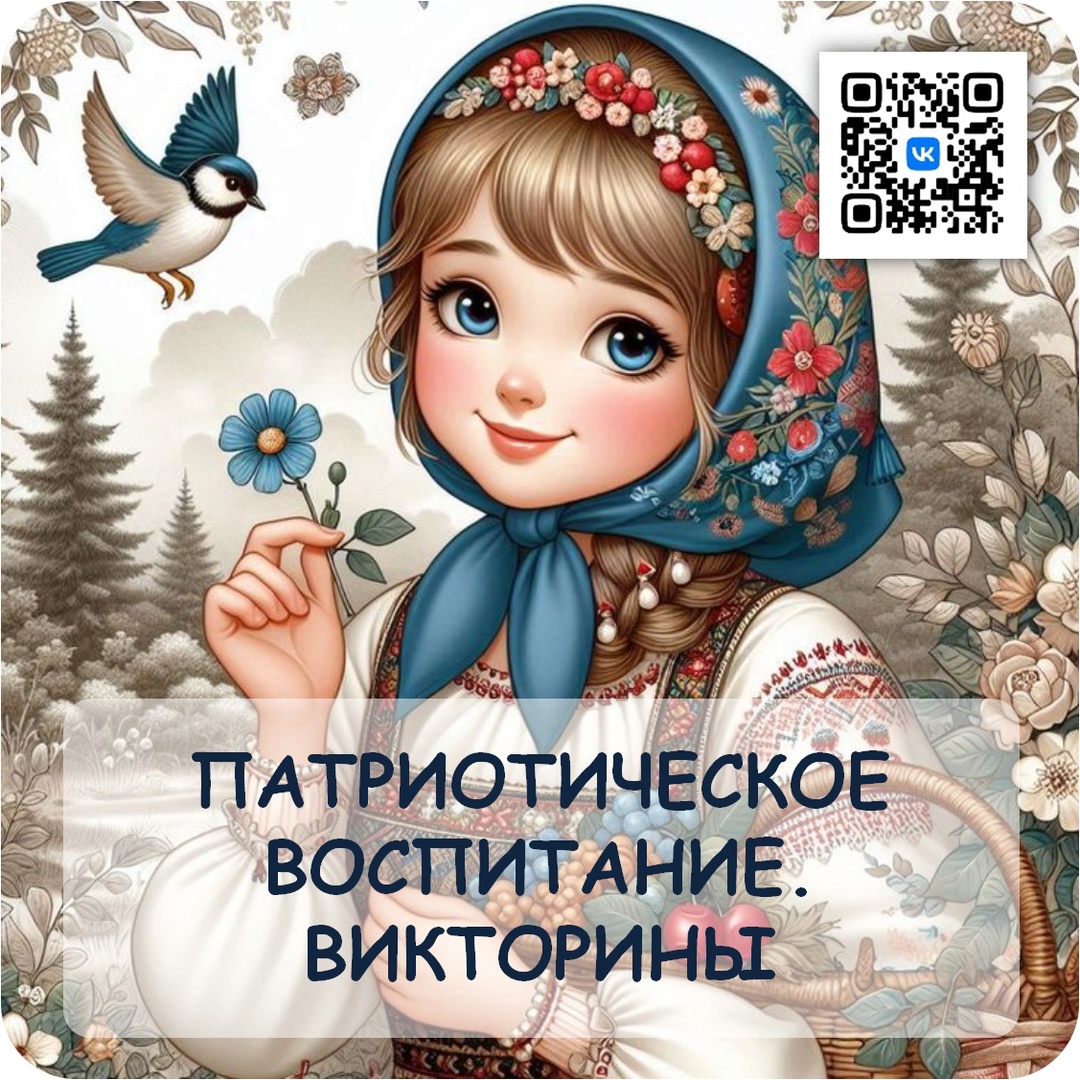